Paul SiefkenPresident and CEOThe Fred Rogers Company
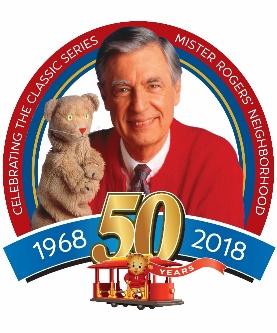 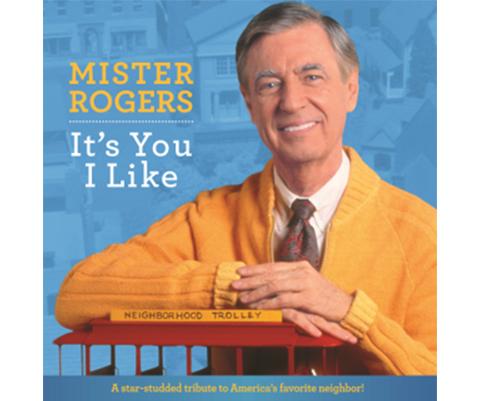 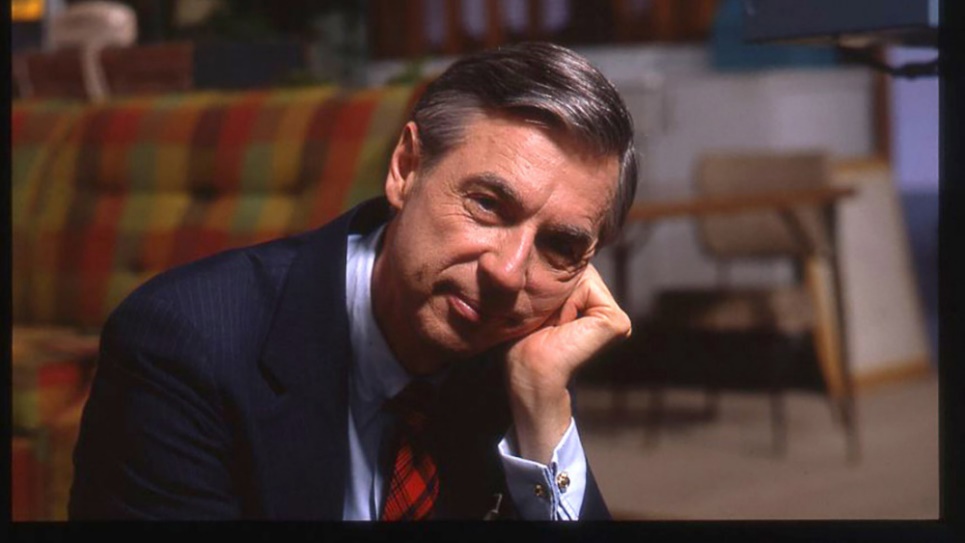 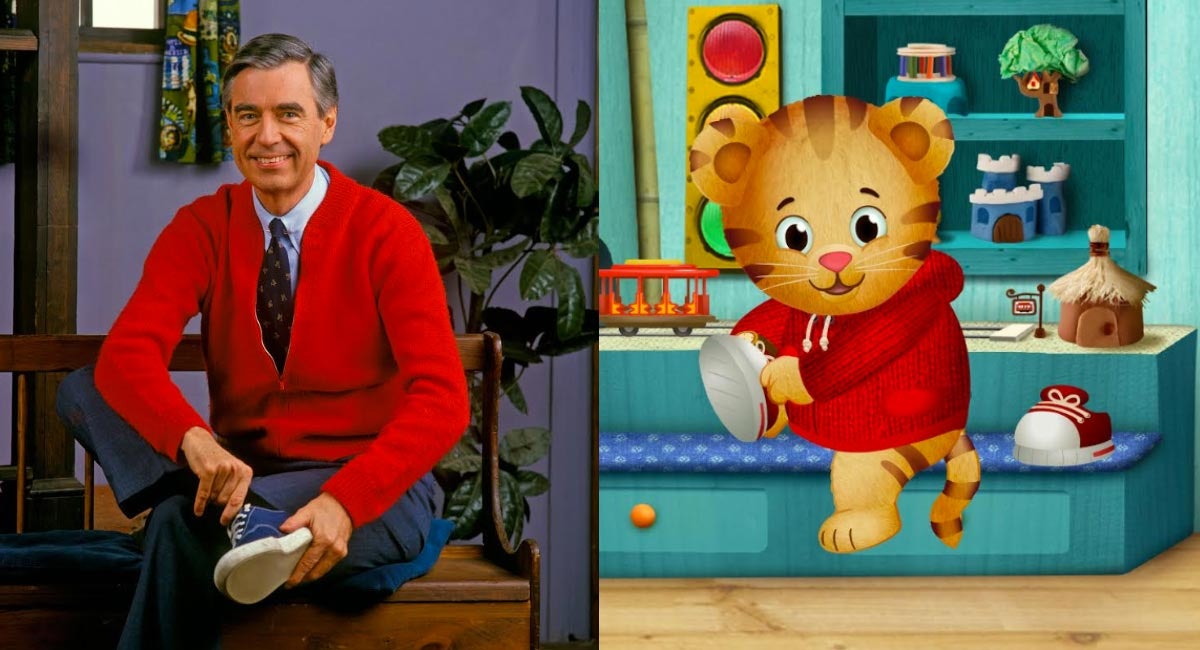 Daniel Tiger’s Neighborhood/
Mister Rogers’ Neighborhood
Feb. 26 – March 2 on PBS KIDS
Mister Rogers: It’s You I Like
Television Special
March 6 on PBS Stations
Won’t You Be My Neighbor?
Documentary
June 8 in Theaters
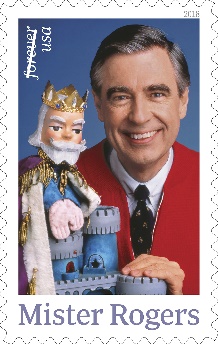 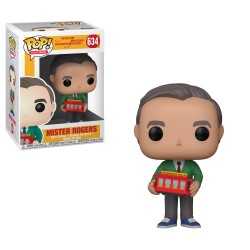 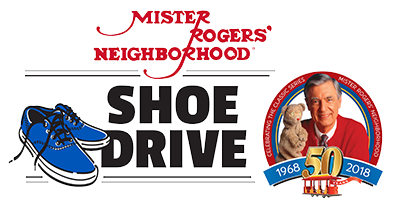 Mister Rogers Forever Stamp
March 23
FredRogers.org/MRN50
Mister Rogers Figurines
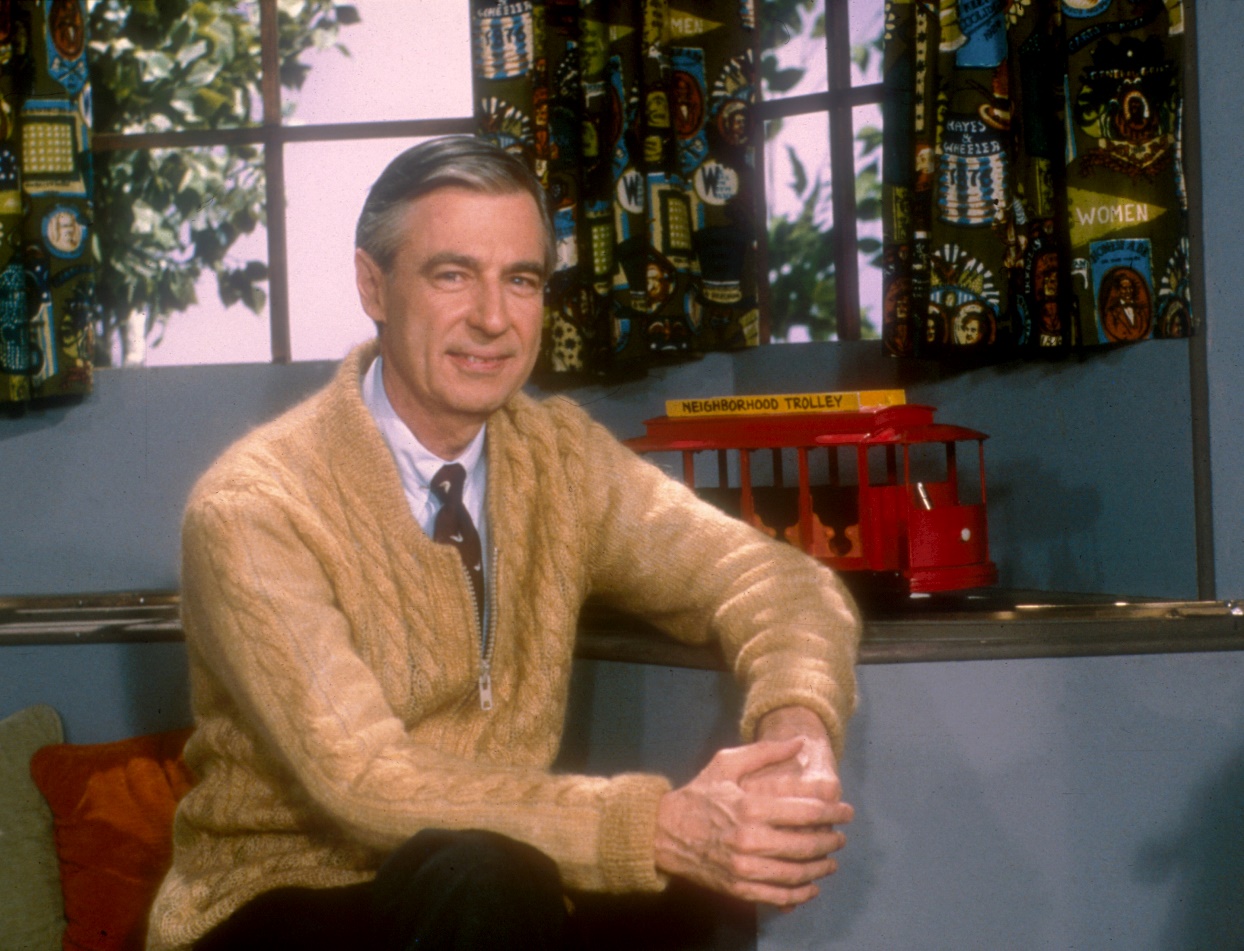 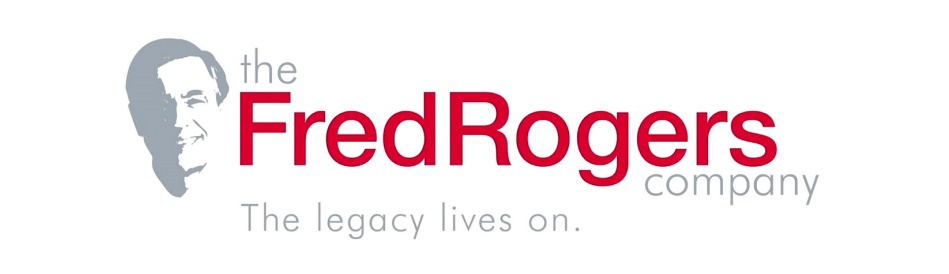 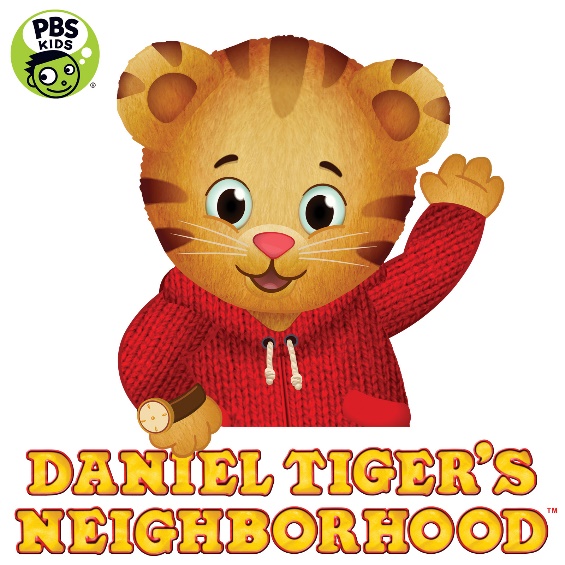 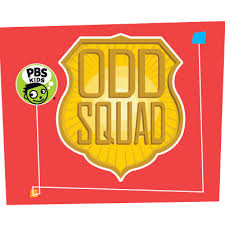 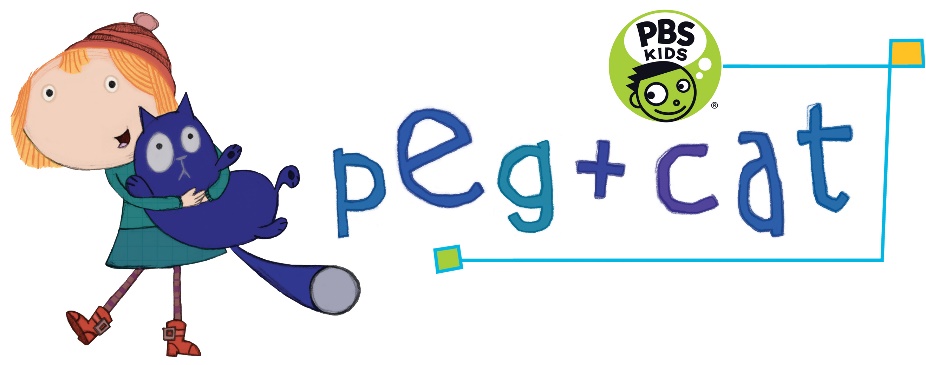 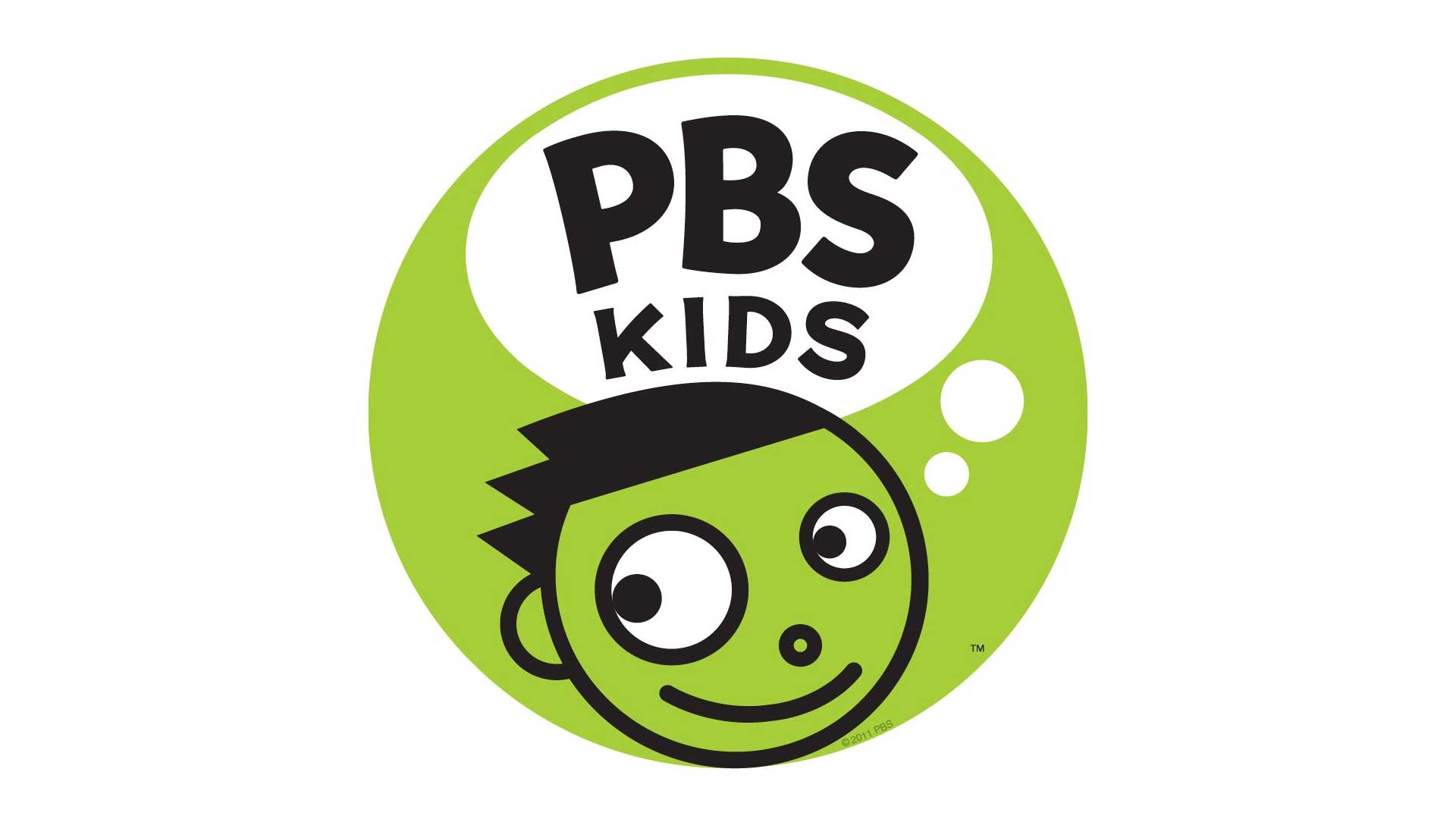 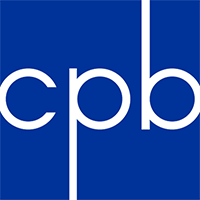 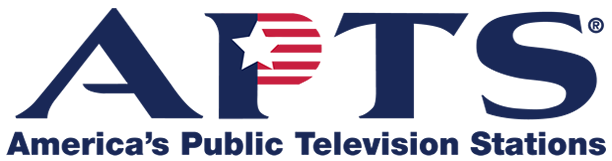 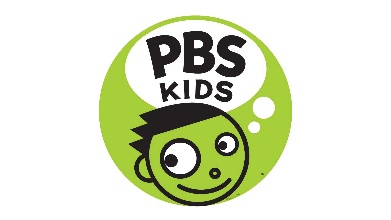 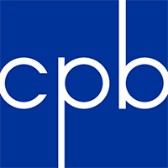 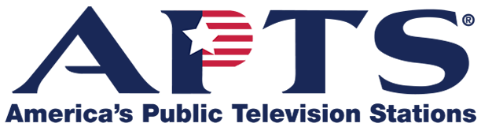 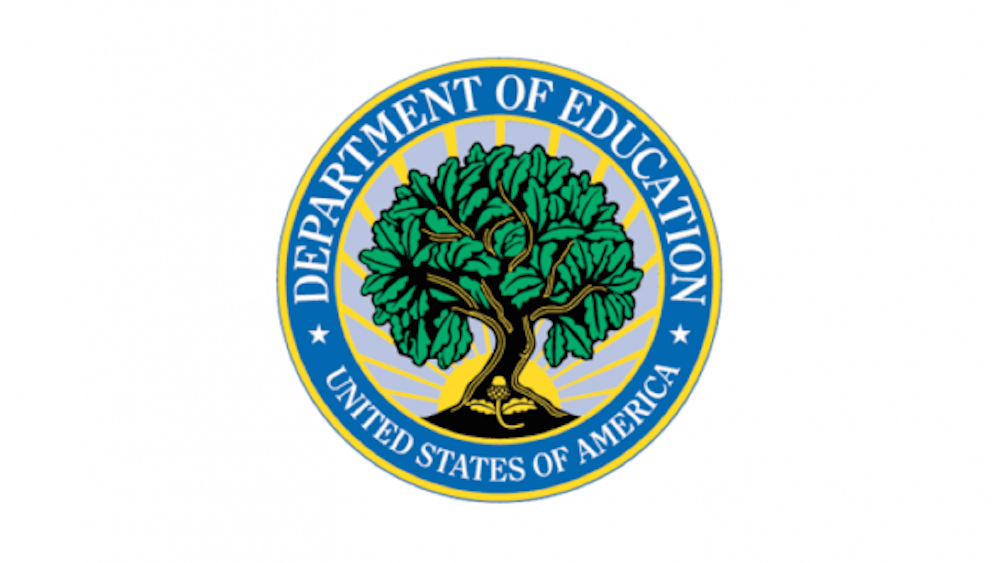 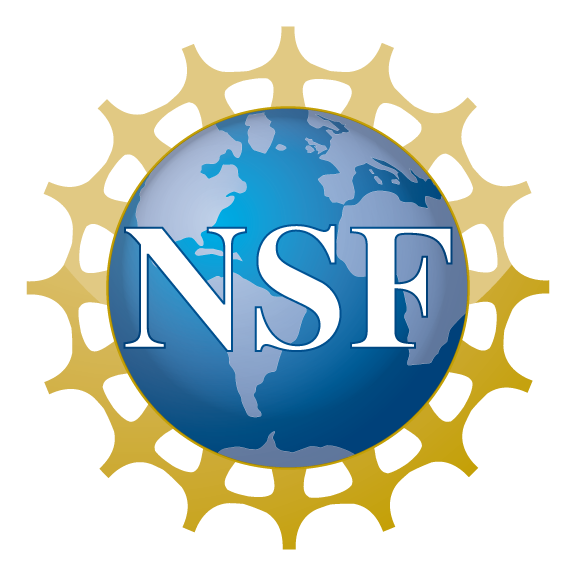 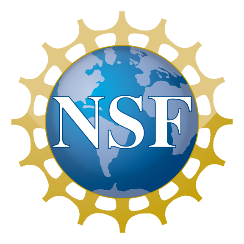 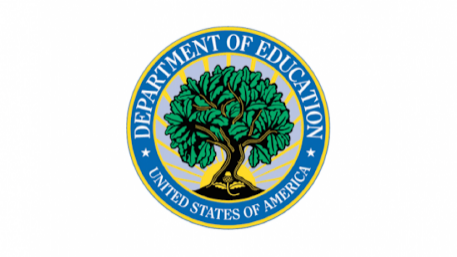 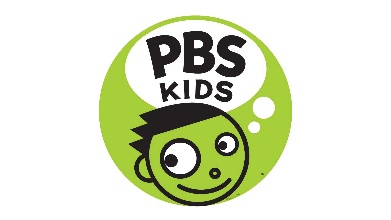 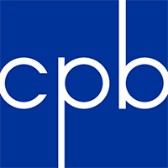 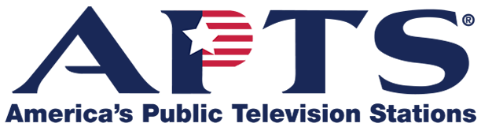 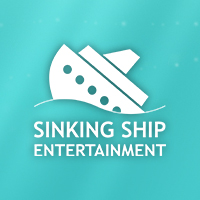 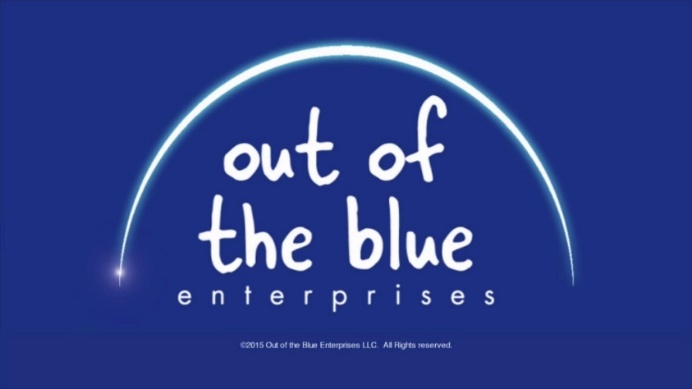 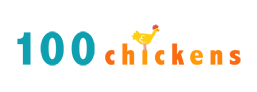 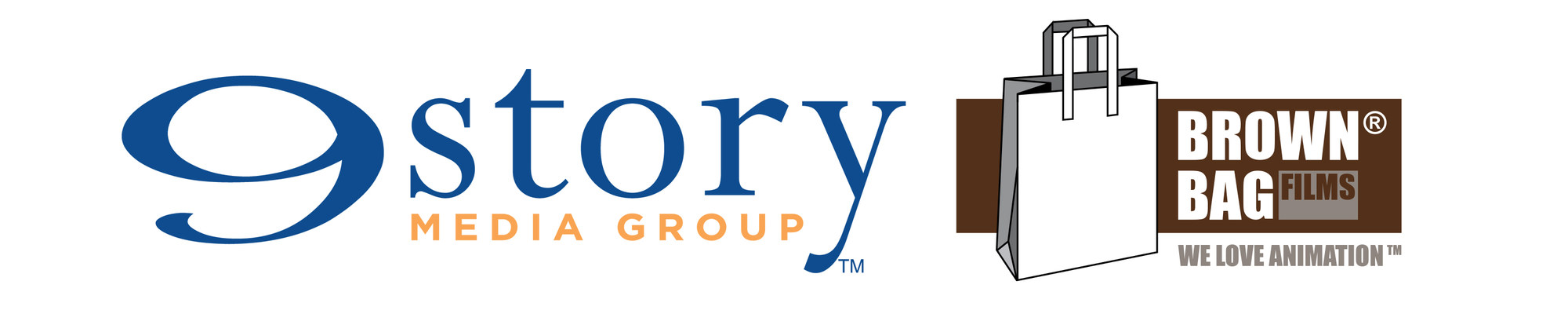 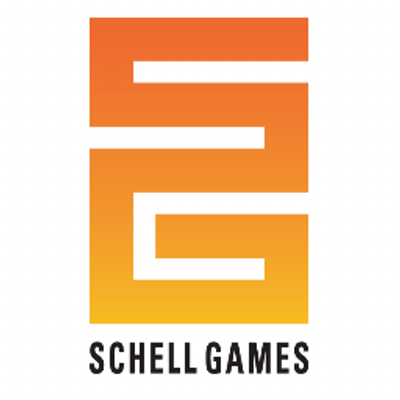 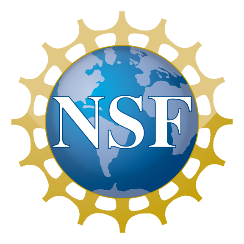 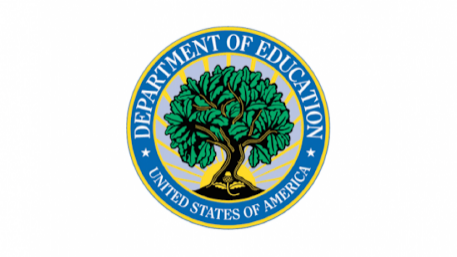 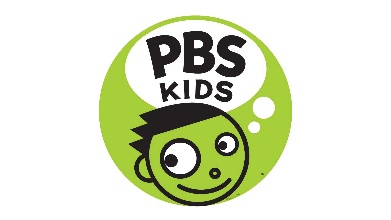 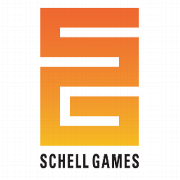 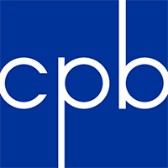 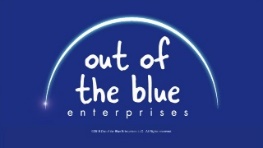 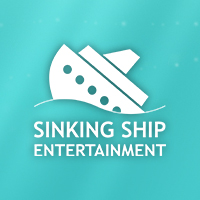 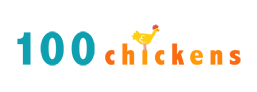 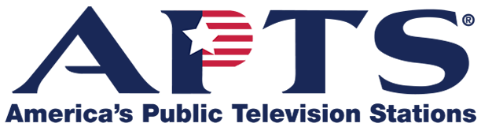 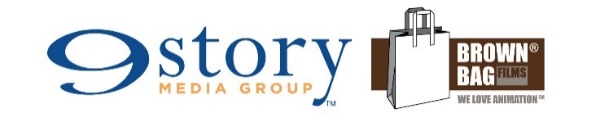 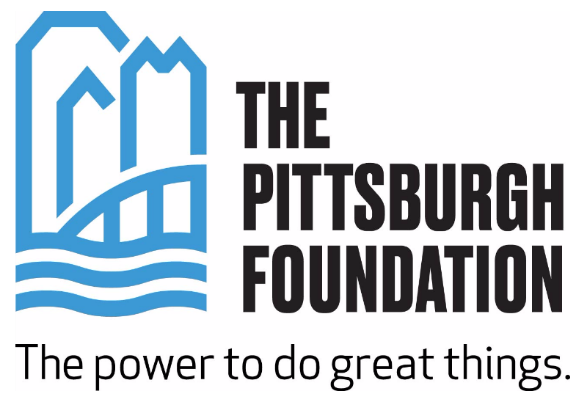 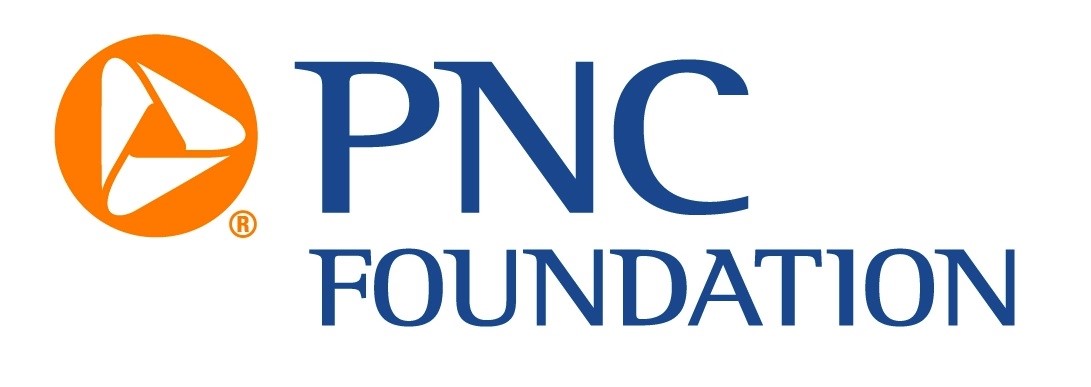 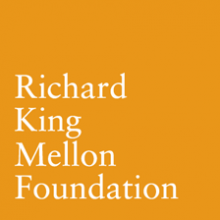 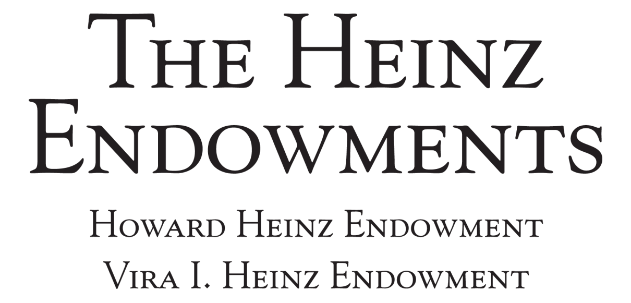 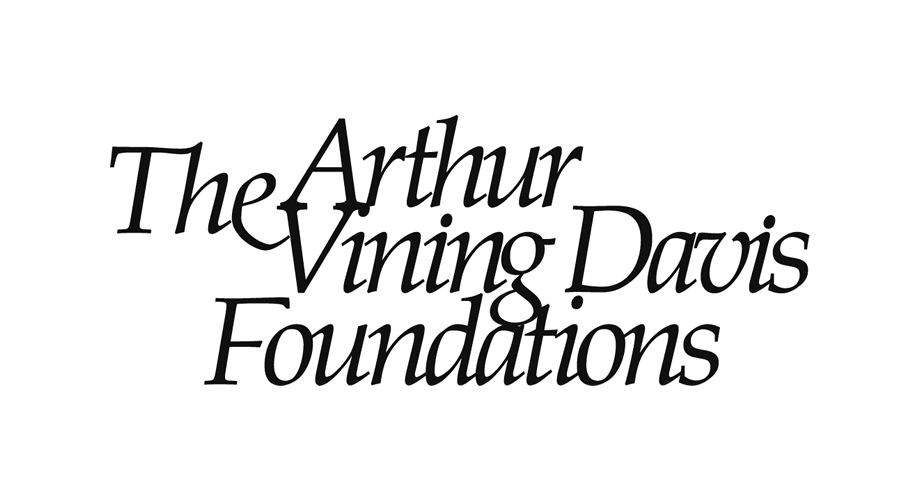 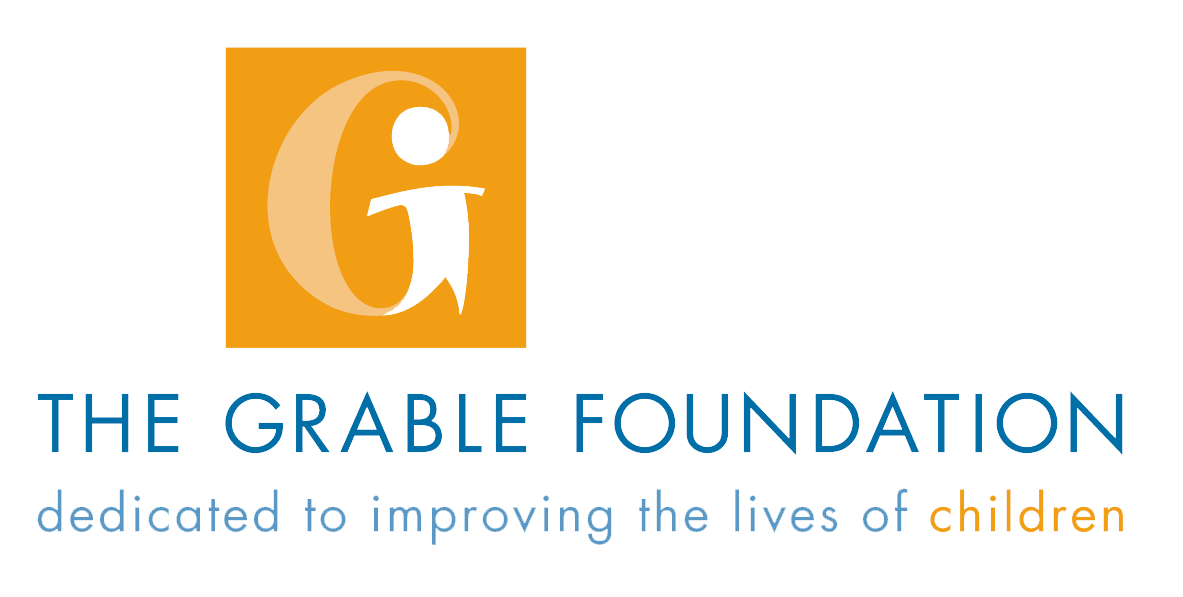 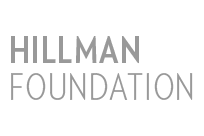 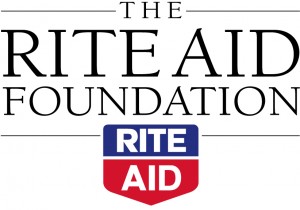 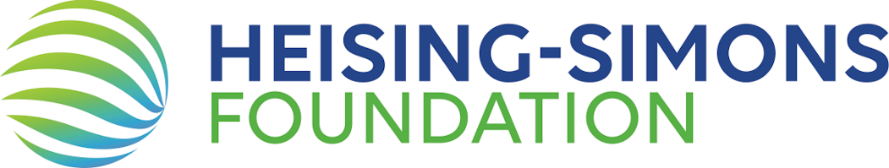 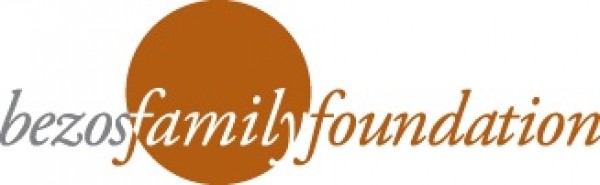 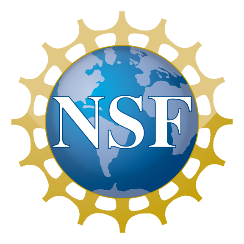 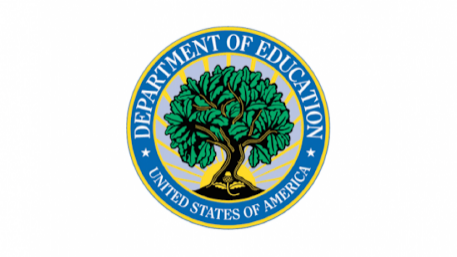 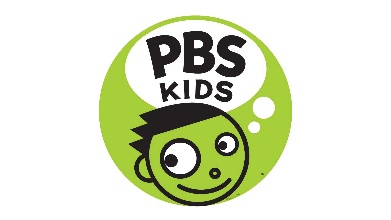 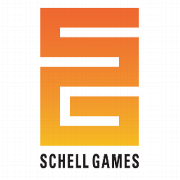 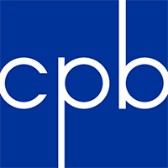 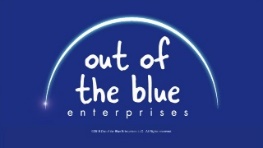 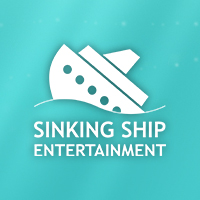 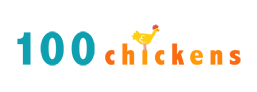 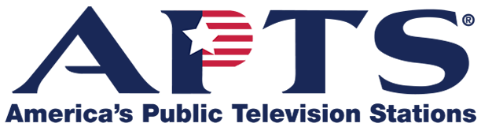 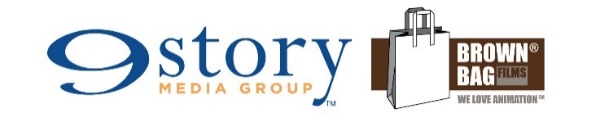 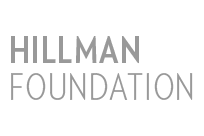 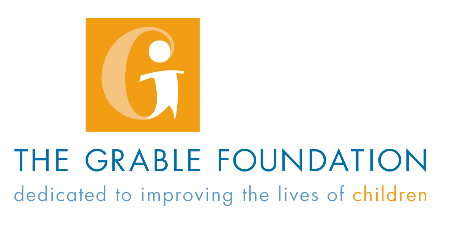 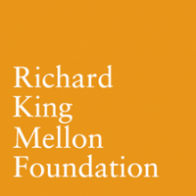 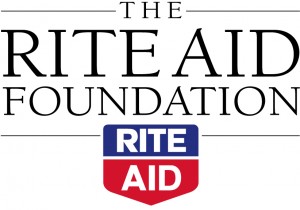 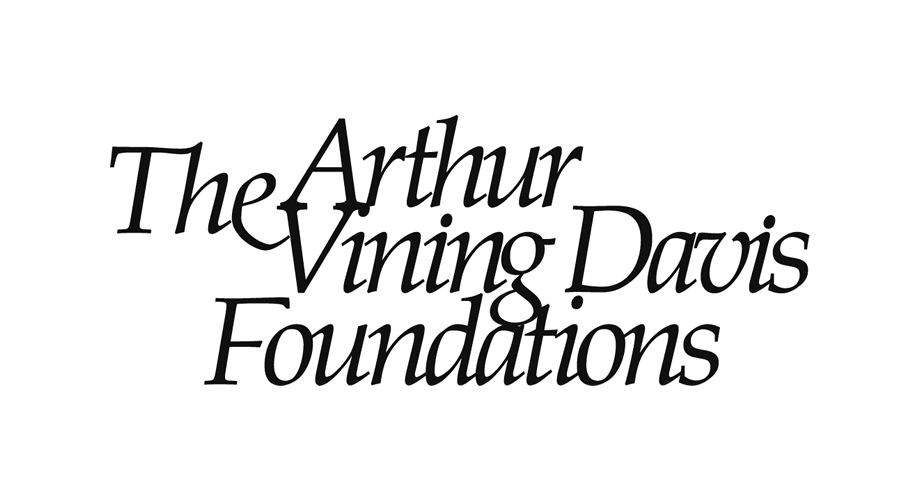 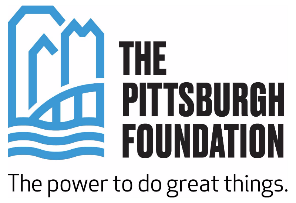 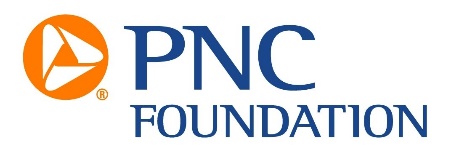 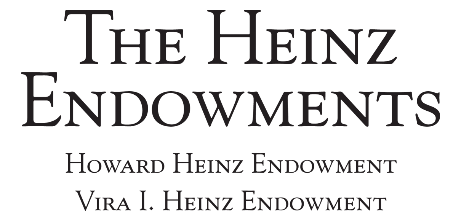 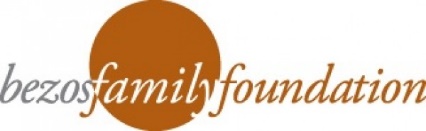 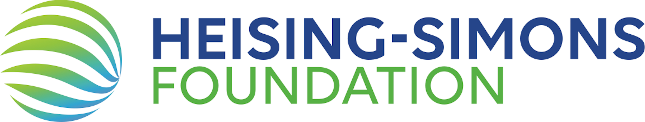 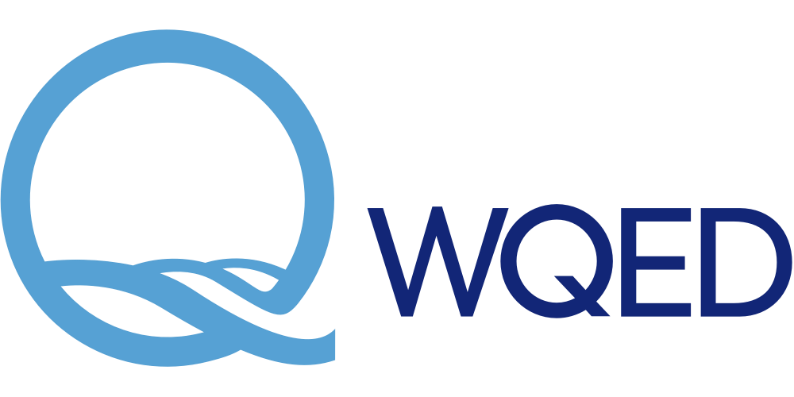 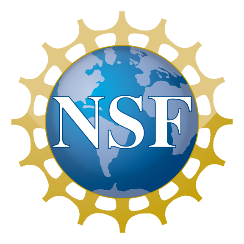 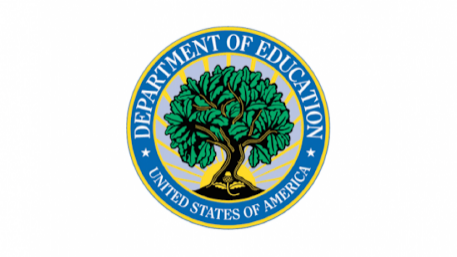 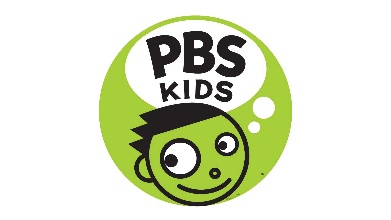 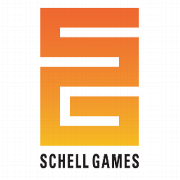 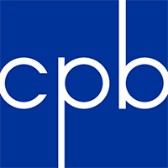 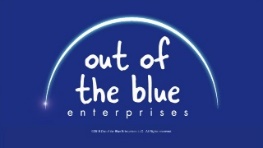 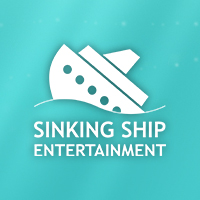 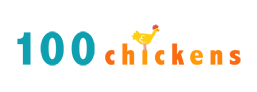 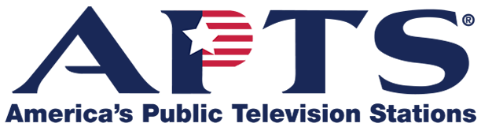 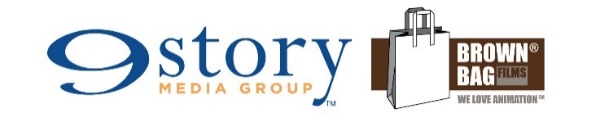 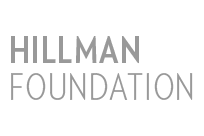 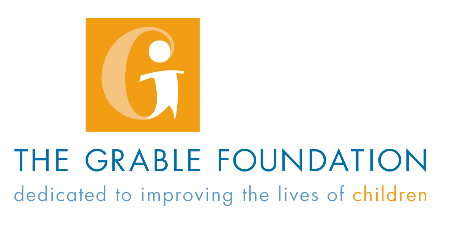 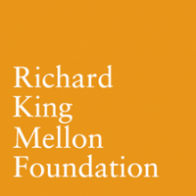 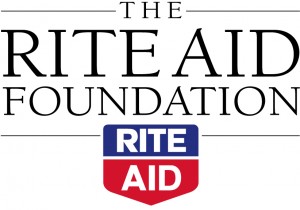 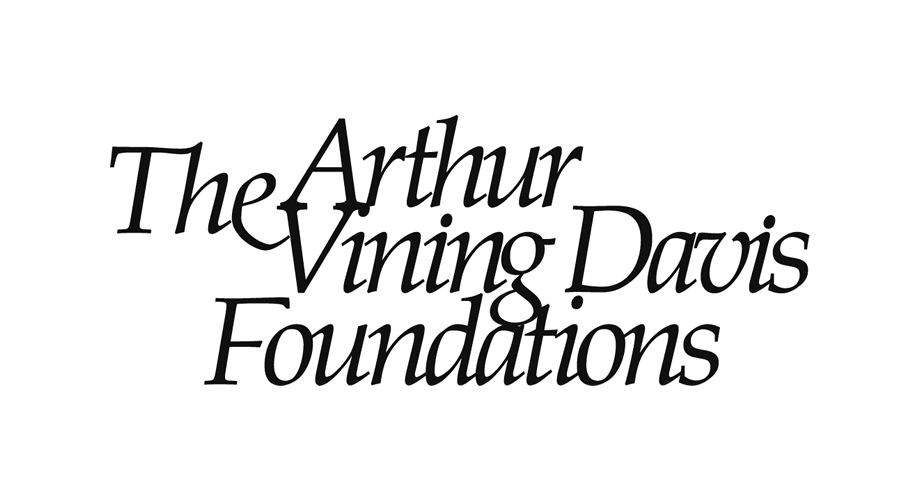 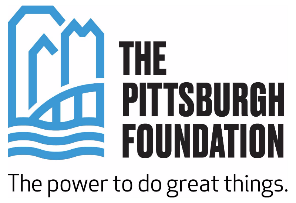 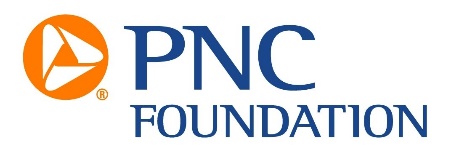 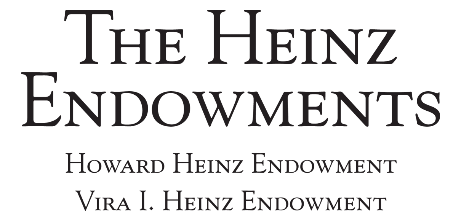 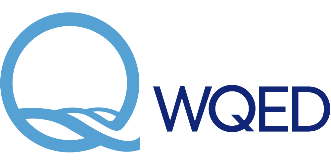 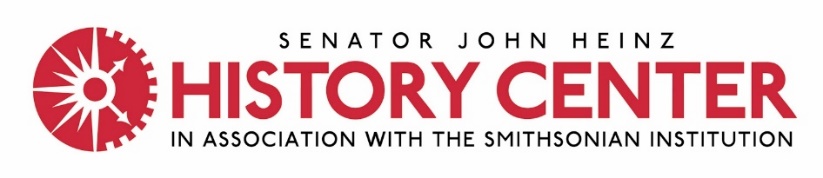 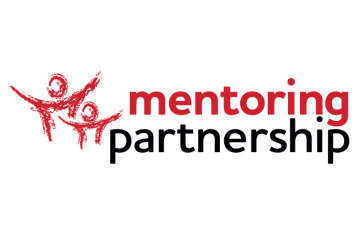 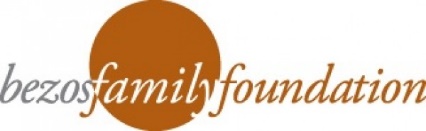 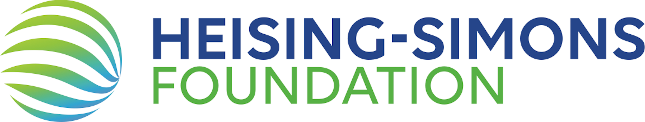 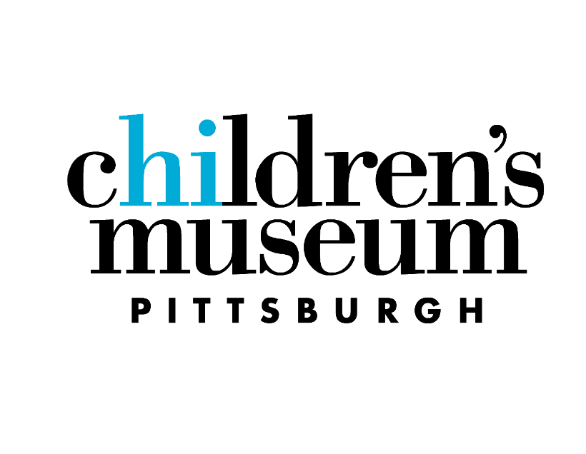 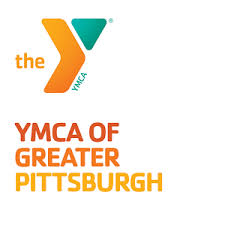 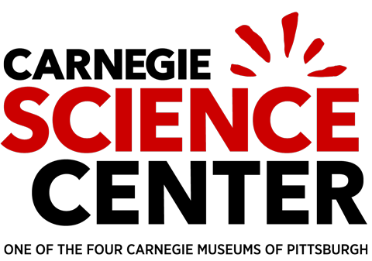 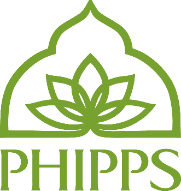 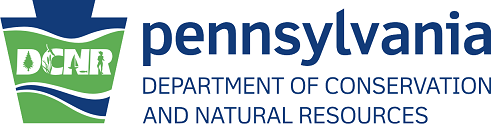 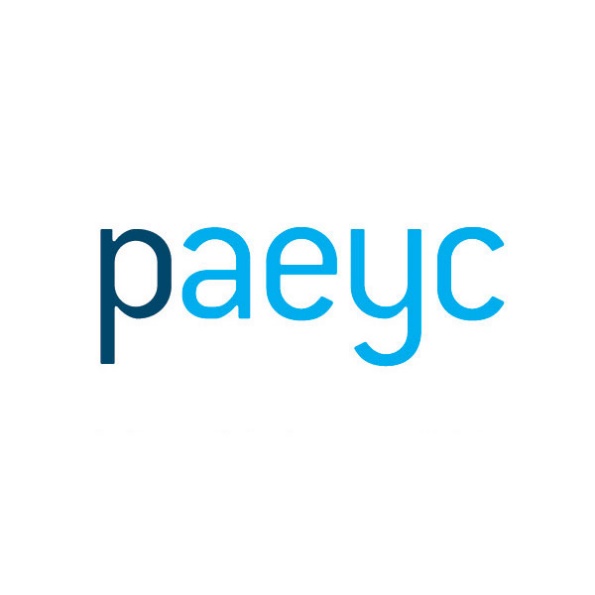 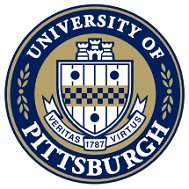 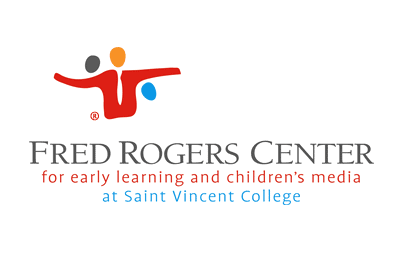 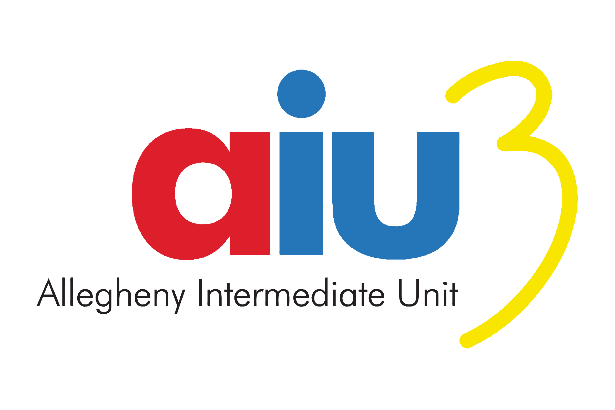 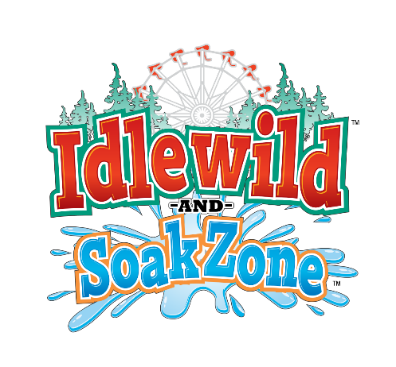 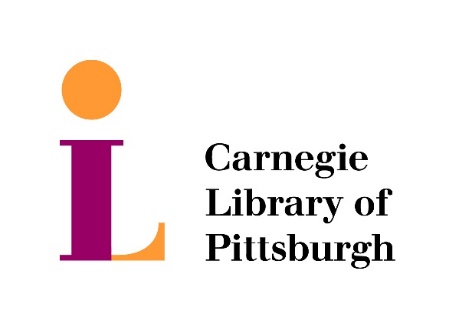 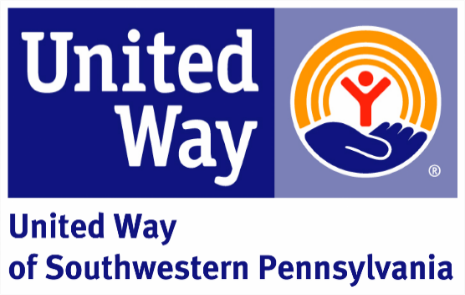 Viewers Like You
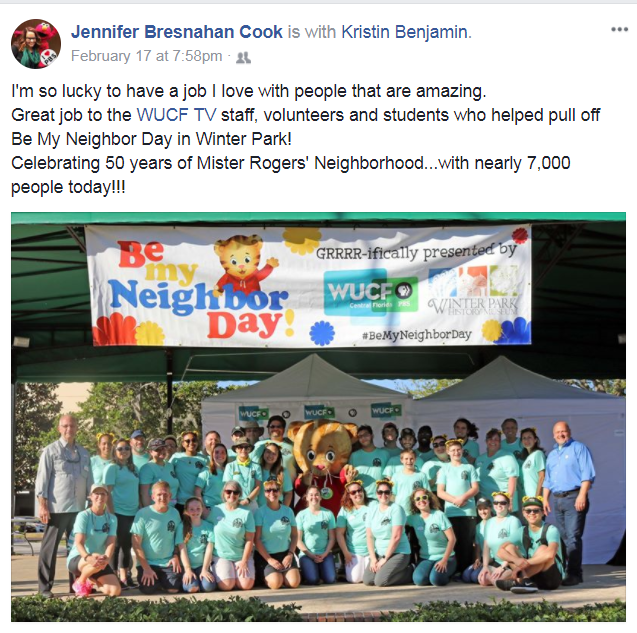 Thank You